PHENOLIC RESINS
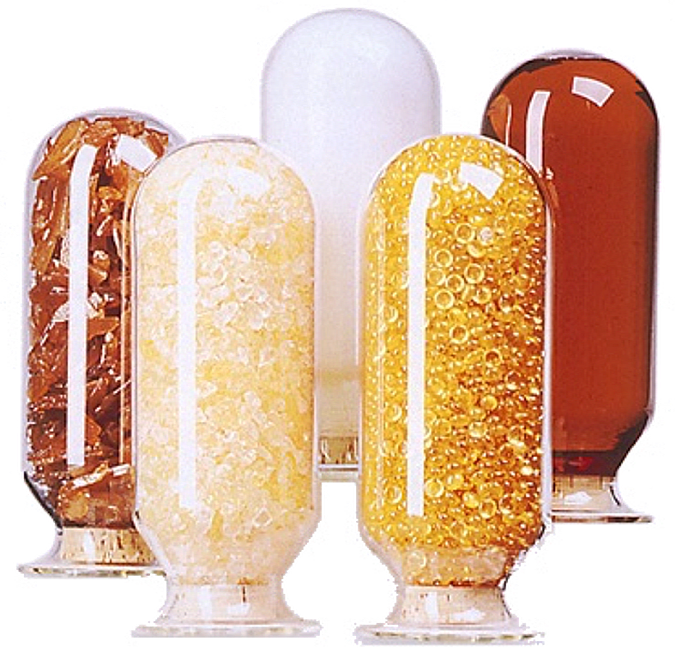 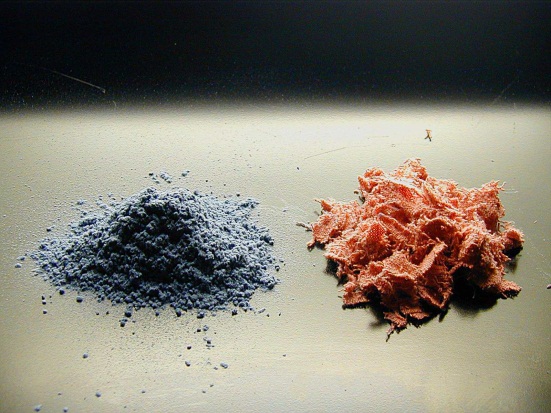 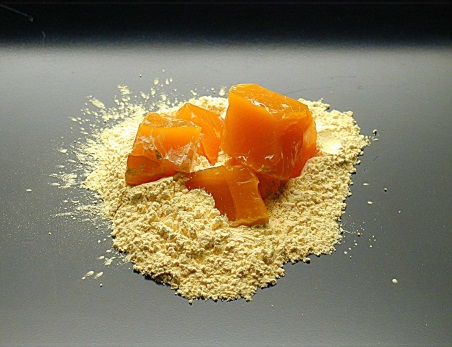 Dr.Widad Salih Hanoosh
Phenolic resins are the oldest commercially
manufactured synthetic polymer. They were first
'invented' by Leo Hendrik Baekland in 1907. He
was the one to develop an economical method towas the one to develop an economical method to
convert these resins to moldable formulations which
were transformed by heat and pressure to hard and resistant molded parts.
Introduction
-Phenolic resins are distinguished by broad array of
application areas amongst Thermosetting and 
Thermoplastic resins.
 -They are relatively inexpensive and highly versatile
having vital role in construction, automotive, electrical, 
and appliance industries.
 -They are irreplaceable materials for selective high
technology applications offering high reliability under severe circumstances.
Why Phenolic Resins
- Excellent thermal behavior
-High Strength level
-Long thermal and mechanical stability.
-Excellent fire, smoke,and low toxicity
characteristics.
-Excellent electrical and thermal insulating
capabilities.
-Excellent cost performance characteristics.
Cont.
World Consumption  of Phenolic Resin -2015
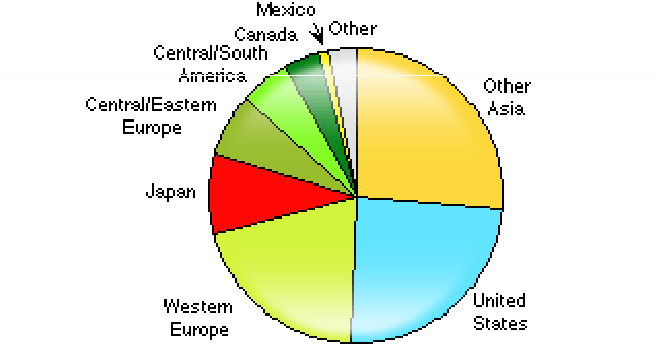 Phenolic resins are obtained by step growth polymerization of
difunctional  monomers (aldehydes) with monomers of functionality greater than 2 (Viz, Phenol, substituted Phenols or combination of phenols).
Key factors in the design of the desired phenolic resin are:
- Molar ratio of F to P
- Mode of catalysis: Acid, base, metal salt, enzyme.
- Mode of catalysis: Acid, base, metal salt, enzyme.
-Liquid, Solid, dispersion
-Thermoplastics or thermosetting
Low to medium Mw are considered as “ Reactive intermediates which
can be cured or undergo various transformation reactions via reactive
hydroxyl group viz, Epoxy,allyl, cyanate or form new ring structure.
Basic Chemistry
Note: Reaction of phenolic compounds with aldehydes  under acidic or basic catalyst are exothermic , so side reaction  due to exothermic need to be avoided
- Phenol, o,m,p-Cresol,  p-tert Butylphenol, p-tert Octylphenol,
p-Tert Nonylphenol, (2,3), (2,4), (2,5), (2,6), (3,4), (3,5) –
Xylenol, Resorcinol, Bisphenol A, Bisphenol-F.

Formaldehyde, Acetaldehyde, Propionaldehyde, butyraldehyde ,Glyoxal , Furfural ,  nbutyraldehyde ….etc.
Raw Material and Catalyst
Catalyst:
-Acid: Organic Acids and Mineral acids
-Base: NaOH, KOH
- Metal Salts.
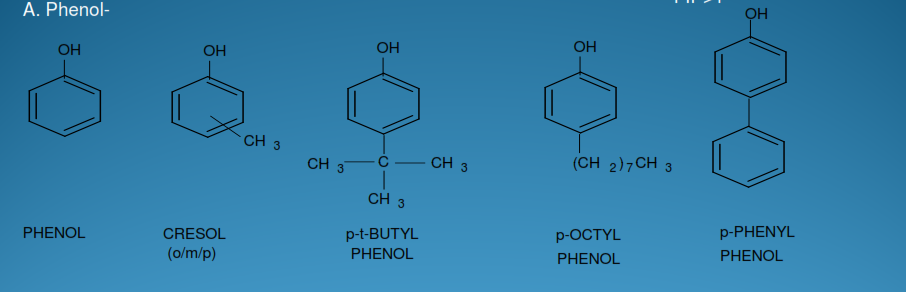 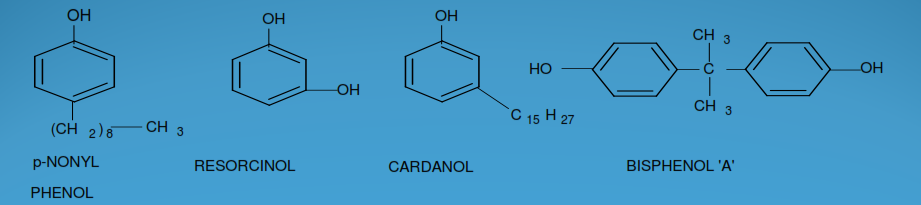 Note : Varying the mole ratio of phenol to formaldehyde ( F: P ) , type of catalyst , decided:
Molecular weight
Functional Group avilable
Melting range of the products
Three reaction sequences must be considered:
1. Formaldehyde addition to phenol.
2. Chain growth or prepolymer formation.
3. Cross linking or curing reaction.
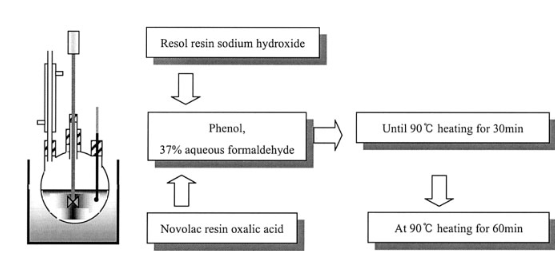 Phenolic resin process
Phenol
Excess Formaline
Basic Medium
Excess Phenol
Formaline
Acidic Medium
Resol
One stage prepolymer
Novolac
Two stage prepolymer
Heat Cure
Curing Agent
Net Work Structure
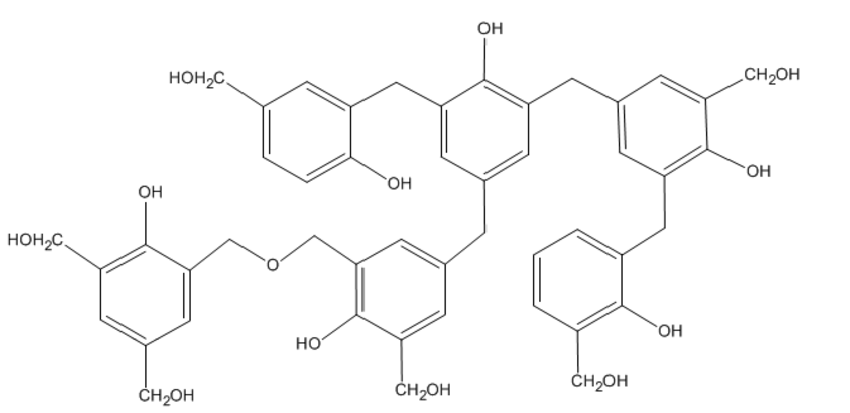 Methylol Group
Methylene Bridge
Aromatic Hydroxyl Group
Ether  Bridge
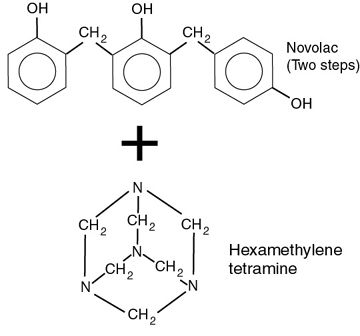 Curing agent
Two prepolymers types are obtained depending  on pH
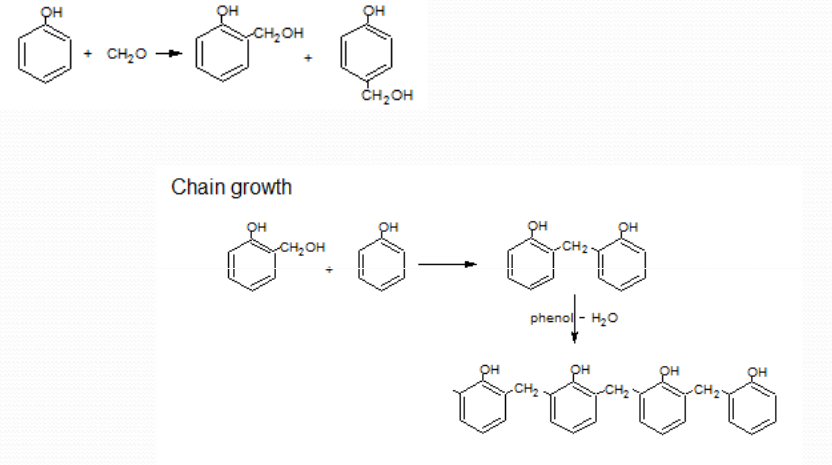 In acidic medium
In acidic medium convert CH20H to  ……………
Chain Growth
Novolac
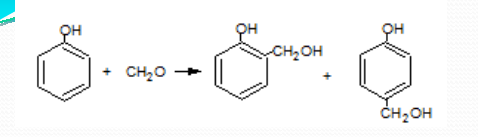 Basic Medium
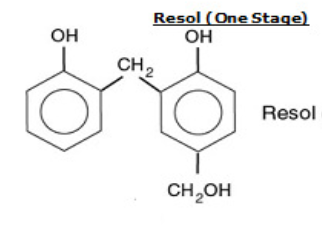 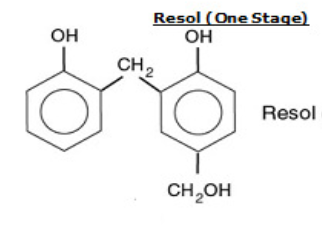 Methylol group
Effect of catalyst type on the position of sub. In the case of Novolac
-  4-6 pH  With Divalent metal salts as 
catalyst: High Ortho (57-58%: o-o, 40-42%: o-p and 2-3% p-p)
-  Oxalic Acid: (25-26%: o-o, 48-50%: op and 25-30 % p-p

-  Phosphoric Acid: (23-25%: o-o, 50-52%: o-p and 25-30 % p-p )
Sulphuric Acid : (25-26%: o-o, 4550%: o-p and 25- 30 % p-p) 
Note : also the softining point of the product will be chang ( 80 – 100 Cent. )
Curing Chemistry of Resol and Novolac
Novolac
Novolac because it dose not contain reactive groups in their structure , so the curing chemistry  must be needed to curing agents like formaline and hexamethylene tetra amine ( hexamine ) .Heating is very important factor for complete the curing.
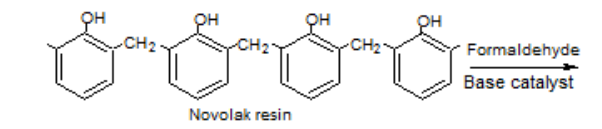 ???????
????
Net Work Structures.
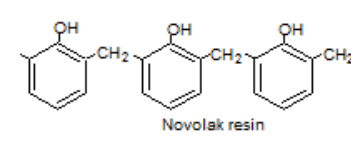 Hexamine – Heating ( 135-150 C)
Final Products?????????
Curing of Resol Resin
The resoles at the time of synthesis are in the – A- stage , being easily meited and soluble in anumber of solvents.They are one- step resins and if heated, passes first into the – B – stage ( resitol ) , where the resin is partially crosslinked and swollen by solvents. On  farther heating they converted into completely crosslinked – C – stage ( resite ) , which is insoluble and infusable polymers.
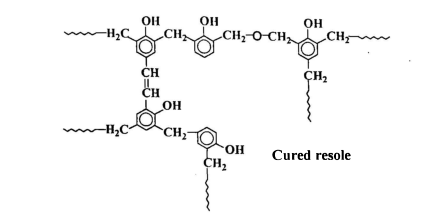 Q1- Write the  chemical structure for the polymer prepared from the following reactions
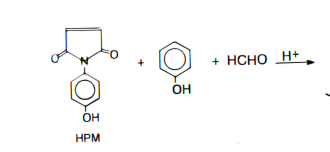 1-
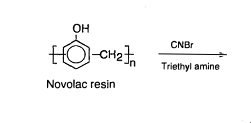 2-
Cured phenolic resin ( resol ) with PVA
3-
Cured epoxy novolac with ethylene diamine
4-
Novolac from phenol and furfural
5-
Phenol, formaline , 8-hydroxy quinoline ( ter-polymers )
6-
Toughness of phenolic resin
Improvement in toughness  of phenolic resin was done by blending with rubbers like carboxylated nitrile rubber , vulcanised silicone , epoxy functional butadine rubber …..etc.
Improvement in thermo oxidative of phenolic resin
To improve the thermo-oxidative stability ,chemical modification have been tried such as etherfication and esterfication of phenolic hydroxyl group . Complex formation with polyvalent elements such as boric acid , phosphoric acid , amine compounds and silicon compounds
Q- Write the steps for thermal degradation of pheonlic resin
PYROLYSIS OF PHENOL-FORMALDEHYDE RESIN: EXPERIMENTS AND MODELING 
Michael A. Serio, Sylvie Charpenay, Rosemary Bassilakis, and Peter R. Solomon
Advanced Fuel Research, Inc. 
87 Church Street
East Hartford, CT 06108